Hướng dẫn trò chơi Một đoàn tàu nhỏ xíu
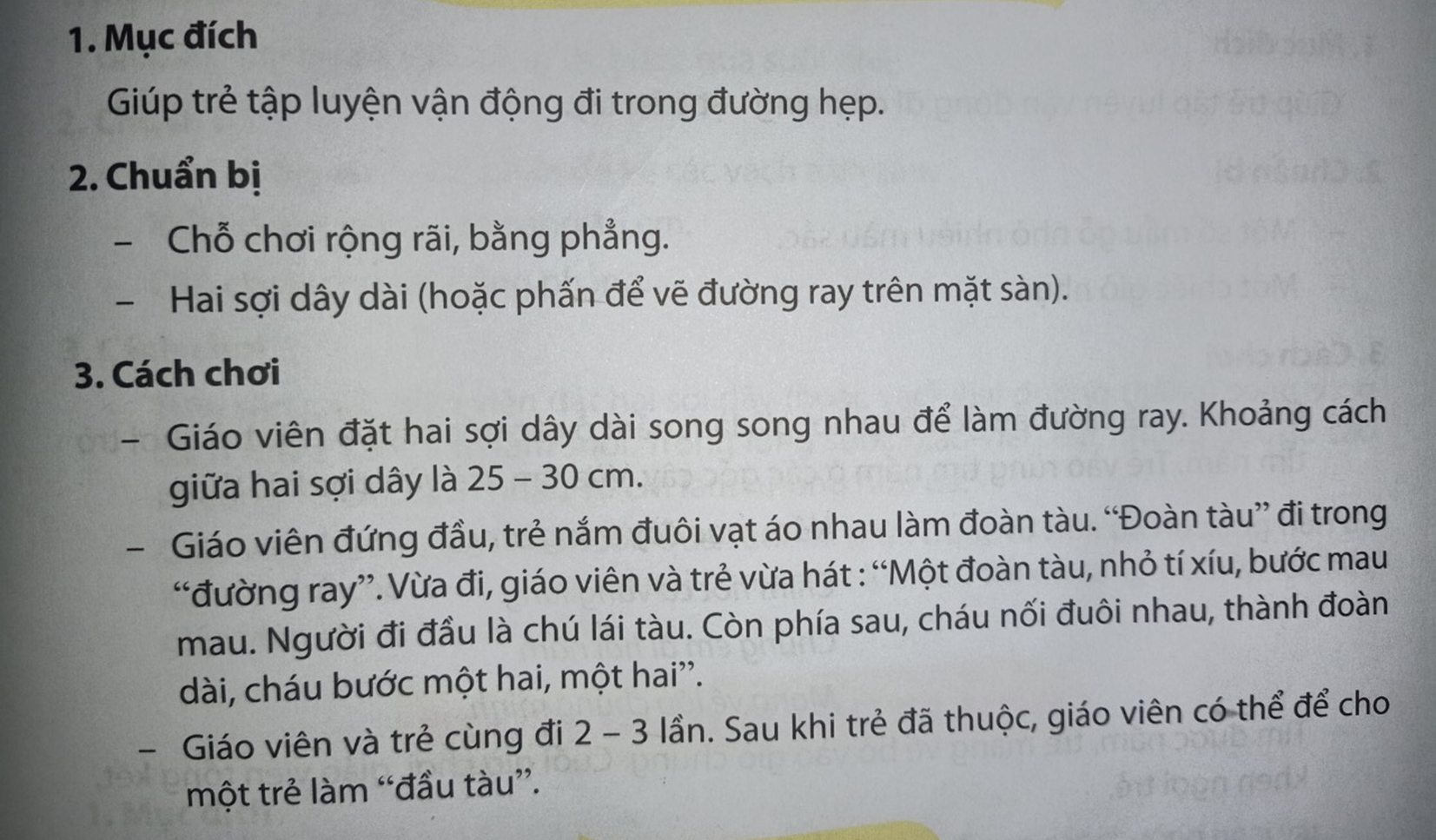